Fast and Efficient Mapping of Peptide Sequences and their Variants to Proteome Databases Using Full Inverted Indices
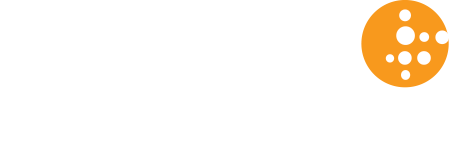 Luis Mendoza, Eric W. Deutsch, and Robert L. Moritz
Institute for Systems Biology, Seattle, WA
Methods
Introduction
Peptide sequences derived from MS/MS spectra, whether via database searching, spectral library matching, or de novo sequence analysis, need to be mapped to the reference proteome in order to determine the protein content of the sample being analyzed.

Proteotypic peptides are of special interest in confidently identifying proteoforms as well as for generating assays for targeted experiments such as SRM.  Naturally occurring variants in protein sequences exacerbate this mapping issue by increasing the likelihood that a given peptide sequence is shared among different protein forms.

While the nascent PEFF format allows for the representation of such variants, software is needed to efficiently map observed sequences to all possible variants.  Here we present an approach and software tools to perform this mapping.
PEFF Variants
Index File and Efficiencies
Indexing Basics
One common approach used by search platforms (such as Google) is to create a full inverted index data structure, where a search term is indexed along with a position into the document that contains it.  We have taken advantage of this method and modified it for use with protein sequence databases:

A key size is selected by the user, which is the number of consecutive amino acids within the protein sequence that will get indexed, e.g. 5.

An index entry is generated by taking a segment of this size in a sliding window along each protein sequence, and recording it along with the protein and position where it was found.
The PEFF format, in its final stages of development, contains keywords that denote, among other characteristics, information of known amino acid variants associated with the protein entry:









For maximal coverage, consider all possible variants at any given position, e.g. position 4:







Incorporate into index as before:
Our software produces an index file with the following structure for best performance:

Header
General information
Segment size
Variants and subs used

Segment offsets
In-file byte offsets to 
	landmark positions
Enables faster retrieval
	of segment entries

Protein Aliases
Alias is equal to length-
	based rank
Longer proteins generate
	more segments
Collapse identical entries
Saves space, memory

Segment index
Alphabetical
Full keys (even if empty)
	enable faster lookup
# Index generated by ./indexPEFF.pl
# Date=Fri Jan 12 19:50:51 2018
# OriginalFile=nextprot_all_updatedTo1.0h.peff
# AASub=I->L
# KeyLength=5
# PEFFVariants=VariantSimple
# NumProteins=42164
# NumSegments=2459702
>nxp:NX_Q5EE01-2 \DbUniqueId=NX_Q5EE01-2 \PName=Centromere protein W isoform Iso 2 \GName=CENPW \NcbiTaxId=9606 \TaxName=Homo Sapiens \Length=103 \SV=26 \EV=265 \PE=1 \VariantSimple=(4|L)(6|M)(6|V)(8|P)(8|F)(11|R)(19|H)(19|C)
(20|D)(24|Q)(28|L)(28|P)(31|R)(32|*)(40|N)(41|F)(47|S)(49|W)
(49|L)(55|M)(56|E)(60|V)(62|F)(67|R)(68|*)(68|Q)(72|D)(74|G)
(78|F)(79|V)(12|H)(26|C)(77|T)(78|S)(89|R)(93|T)(95|M)
(101|I)(101|G) \Processed=(1|103|mature protein)
MALSTIVSQRKQIKRKAPRGFLKRVFKRKKPQLRLEKSGDLLVRFHPFSGWE
WGTGEVHLNCLLFVHRLAEESRTNACASKCRVINKEHVLAAAKVILKKSRG
# BeginSegmentOffsets
AA::0000965328
AC::0009652271
...
YW::1841061692
YY::1841991570
# BeginProteins
39793::nxp:NX_A0A075B6H9-1
39680::nxp:NX_A0A075B6I0-1 nxp:NX_A0A075B800-4
...
32311::nxp:NX_W5XKT8-2
34284::nxp:NX_W5XKT8-3
\VariantSimple=(4|L)(6|M)(6|V)(8|P)(8|F)(11|R)...

                M A L S T I V S Q R K Q . . .
                      L   M   P     R
                          V   F
>sp|P31946|1433B_HUMAN 14-3-3 protein beta/alpha OS=Homo sapiens GN=YWHAB PE=1 SV=3
MTMDKSELVQKAKLAEQAERYDDMAAAMKAVTEQGHELSNEERNLLSVAYKNVVGARRSSWRVISSIEQKTERNEKKQQMGKEYREKIEAELQDICNDVLELLDKYLIPNATQPESKVFYLKMKGDYFRYLSEVASGDNKQTTVSNSQQAYQEAFEISKKEMQPTHPIRLGLALNFSVFYYEILNSPEKACSLAKTAFDEAIAELDTLNEESYKDSTLIMQLLRDNLTLWTSENQGDEGDAGEGEN
...
AAAAA:...
...
MTMWT:18258,3
MTMWV:4261,517:11966,55:24847,187:16415,178:16645,178:4873,178:1845,894:37535,106:33301,175:13785,
417:18836,23:18427,23:16522,23:33533,92:34564,92
MTMWW:
MTMWY:442,1828:447,1820
...
YYYYY:...
Availability
MTMDK:sp|P31946|1433B_HUMAN,1
TMDKS:sp|P31946|1433B_HUMAN,2
MDKSE:sp|P31946|1433B_HUMAN,3
DKSEL:sp|P31946|1433B_HUMAN,4
 etc…
The peptide indexer and the mapper are written in the Perl language, and no other special software or modules are required to run, other than a protein sequence file in FASTA or PEFF format.  Both components will be made freely available to the community via a permissive open source license and can be downloaded from our website.

This software will also become standard in the next release (5.2.0) of the Trans-Proteomic Pipeline (TPP) as key components for integrating PEFF and deNovo results.

A web interface, as well as a web services API, will be available for interrogating sequences of various organisms at PeptideAtlas.
STIVS:nxp:NX_Q5EE01-2,4
STMVS:nxp:NX_Q5EE01-2,4
STMVS:nxp:NX_Q5EE01-2,4
  etc…
Sequence Mapping
Wildcard and Fuzzy Matching
Results
Read segment size (s=5) and AA subs (IL) from index file, as well as protein aliases and byte offsets 

Split each peptide into s-sized segments; start from the end, and include beginning
Peptides can be read from command line, from a file with a list of peptides, or from a pepXML file

Extract segment entries from index

Match based on protein and position (use appropriate shift!)
This can be sped up by using the threads option

Look up protein(s) from alias list, and report
Our mapping software allows the specification of wildcards via the “X” amino acid; the peptide is expanded into all possible combinations, and then mapped:
	e.g. LETTERX  LETTERA, LETTERC, LETTERD, etc

Fuzzy mapping, where both the amino acid and position are unknown, is accomplished by replacing n amino acids in the sequence with a wildcard, and expanding and mapping as above (up to n=3 allowed) : 
	e.g. LETTER  XXXTER, LXXXER, LEXXXR, etc

This is helpful for finding mis-mapping due to transposed AA’s, or isobaric substitutions, e.g. ATL = TAL = SVV

Common as well as user-defined PTMs on specific amino acids can be automatically considered when performing the mapping , e.g. M  M[ox] 

A mass tolerance can also be specified to narrow down the potentially many candidate results from wildcard and fuzzy mapping.
Indices were generated for various databases using segments of four, five, and six amino acids in length in order to find the most efficient indexing segment size.  We find that shorter key lengths favor proteomes of simpler organisms, while longer keys are best suited for more complex proteomes, as well as those that include many potential variants.  A key size of 5 seems to provide the best tradeoff between file size and look-up speed.

Using a database of 42,196 Homo-Sapiens proteins exported from neXtProt in PEFF format, with an original file size of 124Mb, we generated indices for the case of non-variants, and for the case considering single amino acid variants.  For the former case, the indexing takes around 33 seconds and creates a 191Mb file, about 50% larger than the original database.  For the latter case, indexing takes 9 minutes, and the index is 1.4Gb, or about 12 times larger than the original file.

The mapper is able to process hundreds of peptide sequences in a fraction of a second, and all 1.4 million sequences from PeptideAtlas in a few minutes. The isobaric option is of great utility when using wildcards and fuzzy matching.

Our approach and implementation favorably compare in performance with the pepx utility from neXtProt, especially since pepx is not designed to be fully specific and thus requires an extra step to verify its results.
References
TPP			http://tools.proteomecenter.org
PEFF		http://www.psidev.info/peff
PeptideAtlas	http://www.peptideatlas.org/map
1
GARRYLIKEKEYLIME  GARRYLLKEKEYLLME


YLLME
LKEKE
ARRYL
GARRY
2
3
4
This work was funded in part by the National Institutes of Health grants R01GM087221, R24GM127667, U54EB020406, and P50GM076547.
5
22806::nxp:NX_P04637-1